Písma
Kultura Vinča (5700-4500)
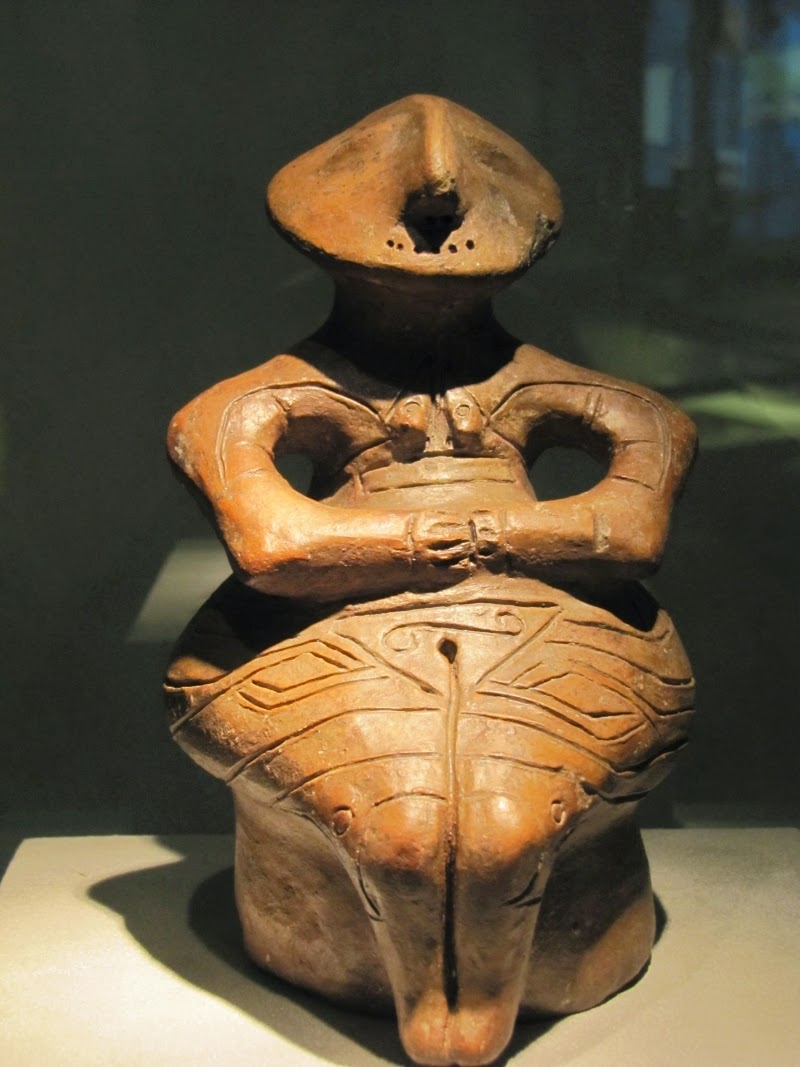 Počátky klínopisu
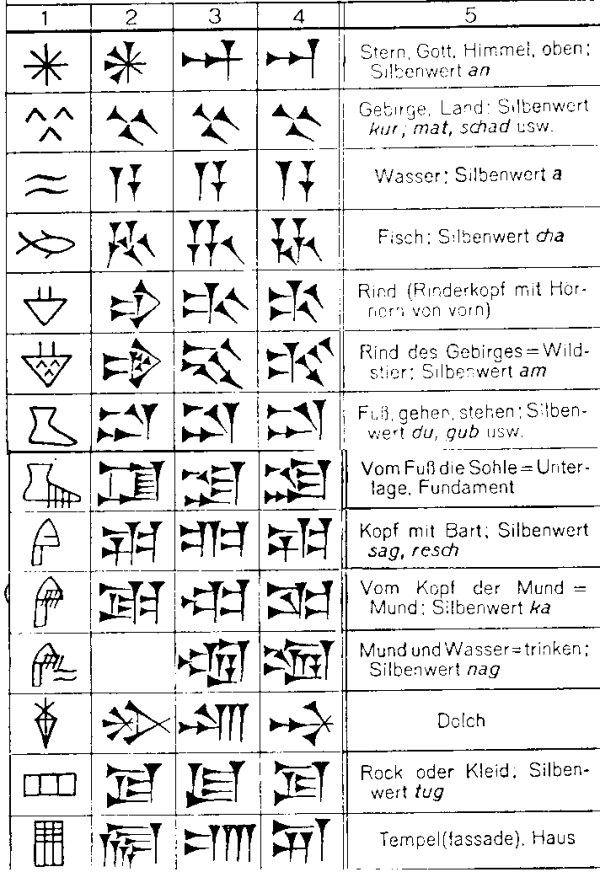 Piktogramy
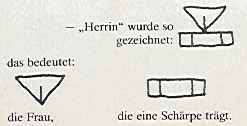 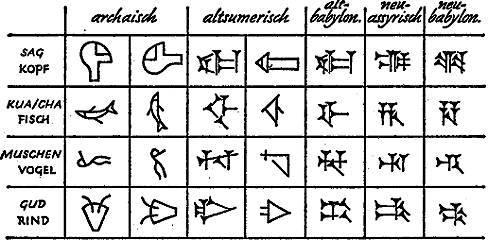 Thovt
Hieroglyfy
démotické
mínójské
mykénské
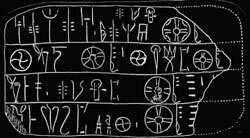 mykénské
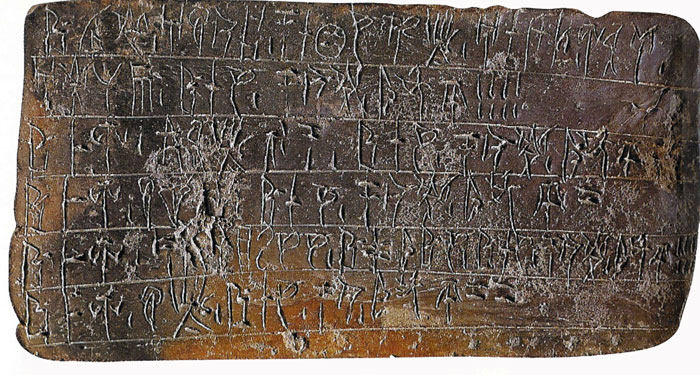 protosinajské
jihofoinícké
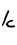 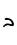 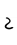 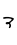 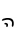 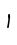 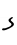 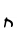 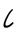 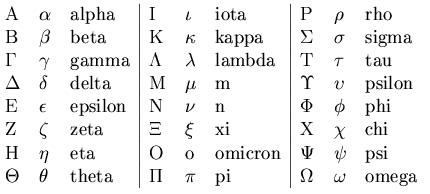